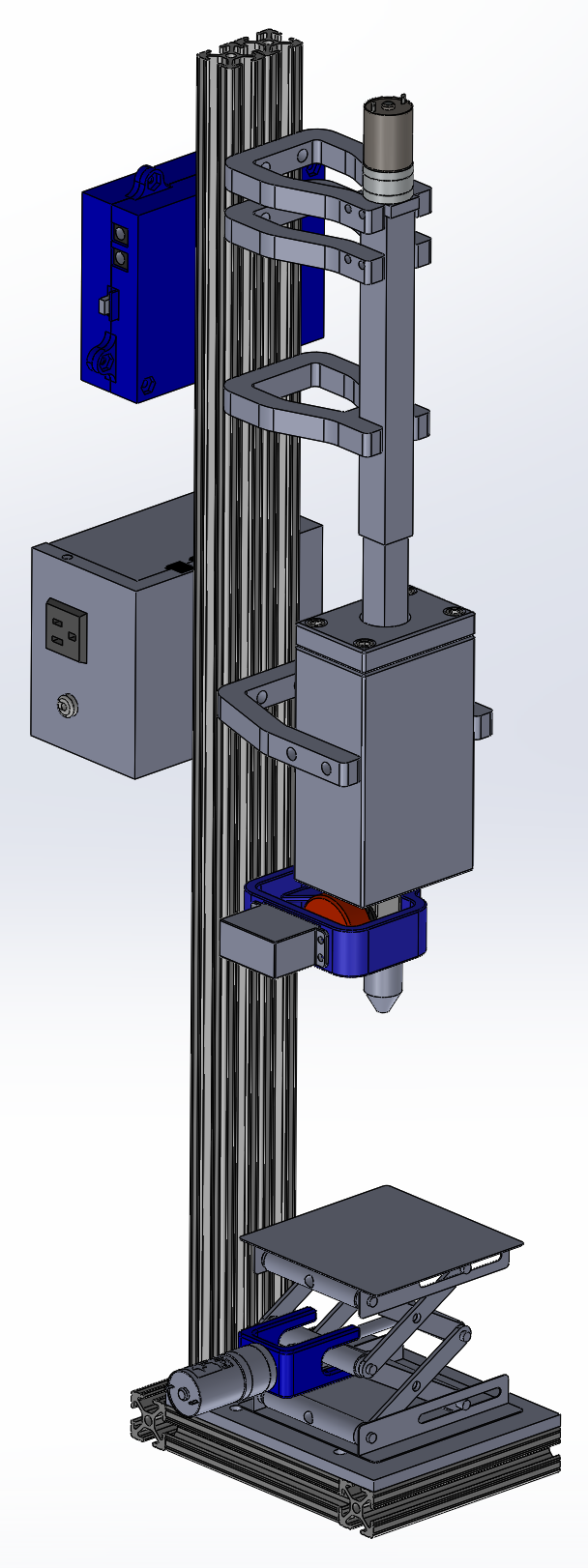 Mini Molder
Vikram Katti
Jarrod Neuharth
12/18/17
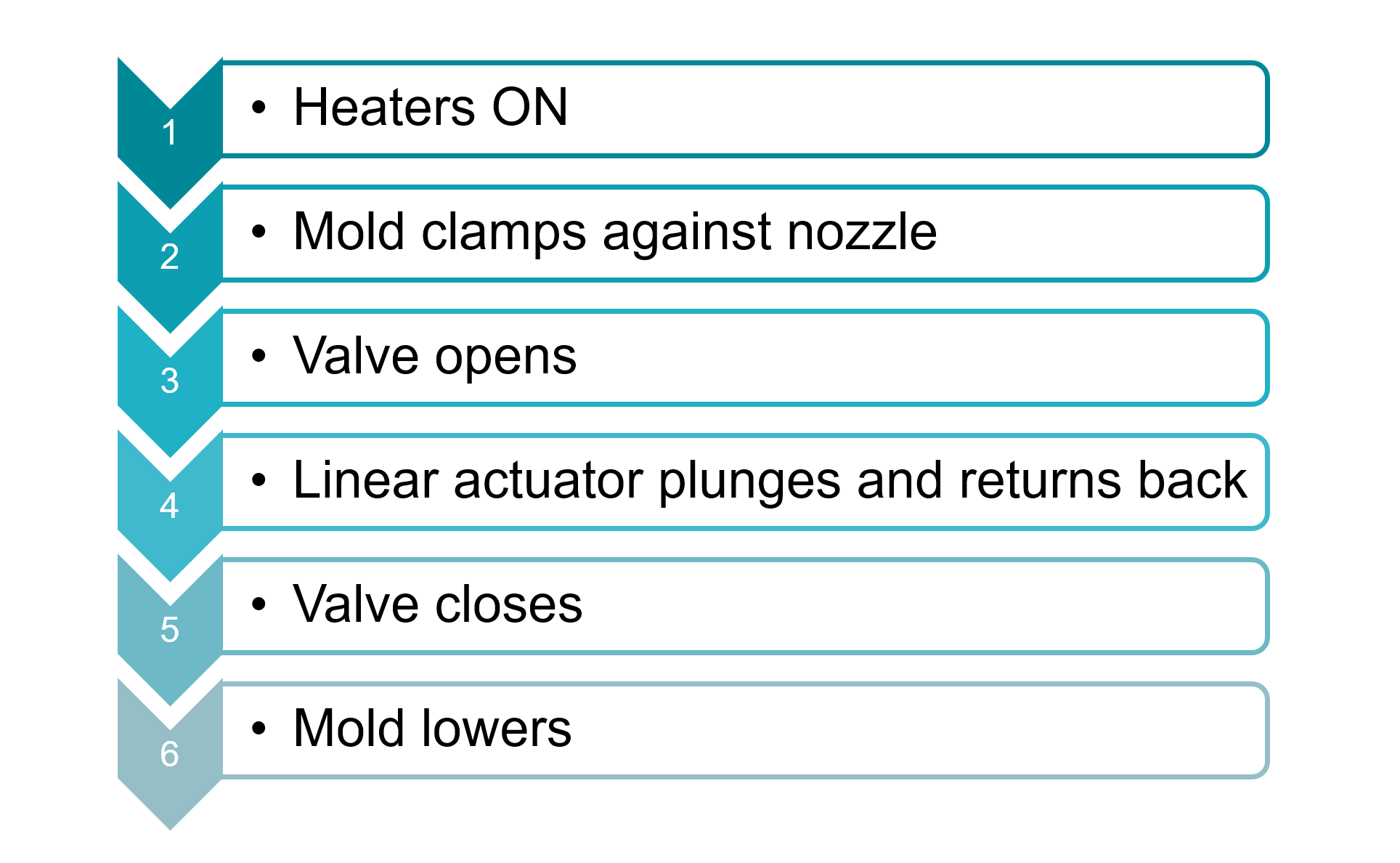 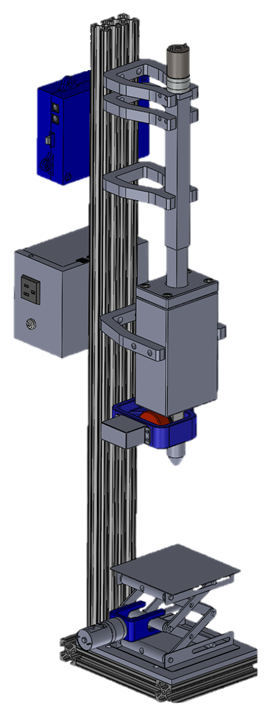 Linear actuator
PCB enclosure
Heater block
High voltage enclosure
Servo valve
Scissor jack
Frame
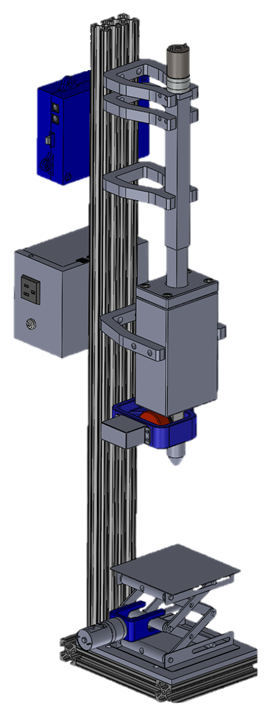 Linear actuator
PCB enclosure
Heater block
High voltage enclosure
Servo valve
Scissor jack
Frame
Linear Actuator
Shaft coupler
Motor
Piston
Nut
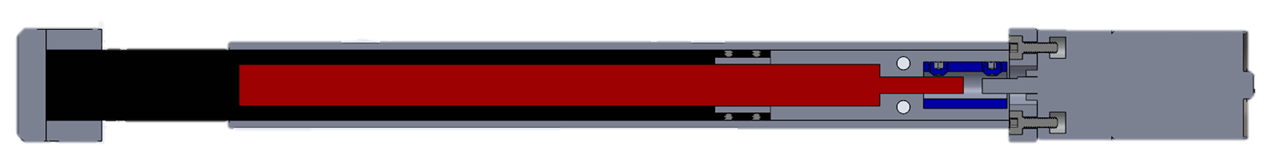 Threaded rod
Inner tube
Connector plate
Outer tube
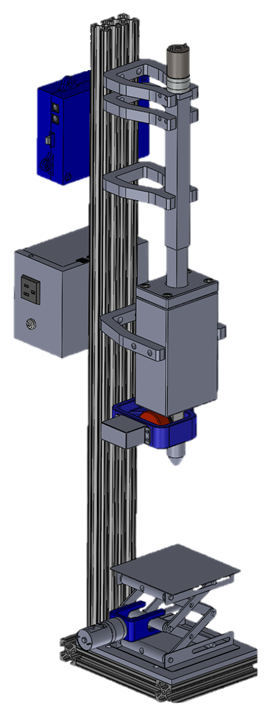 Linear actuator
PCB enclosure
Heater block
High voltage enclosure
Servo valve
Scissor jack
Frame
Servo Valve
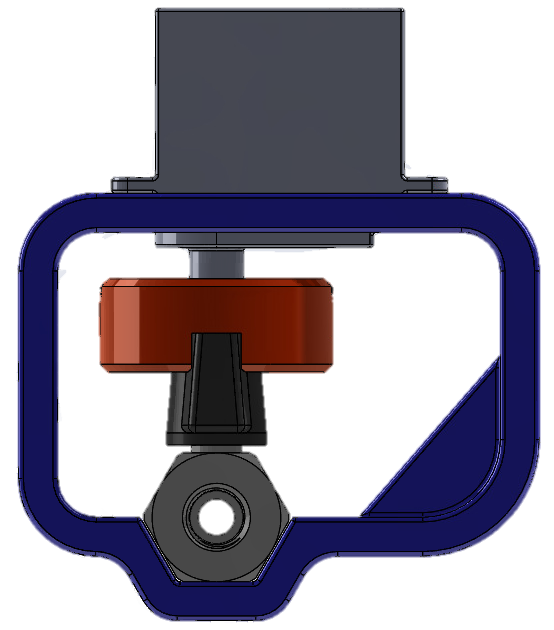 Servo motor
Coupler
Frame
(UHMW)
Ball valve
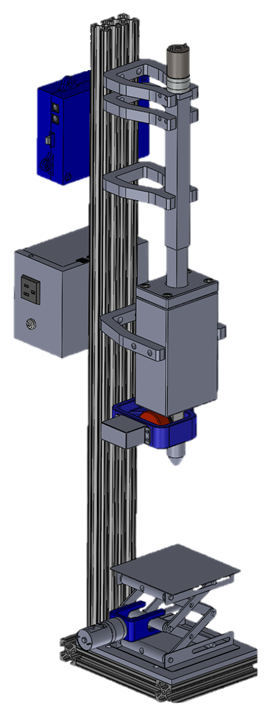 Linear actuator
PCB enclosure
Heater block
High voltage enclosure
Servo valve
Scissor jack
Frame
Scissor Jack
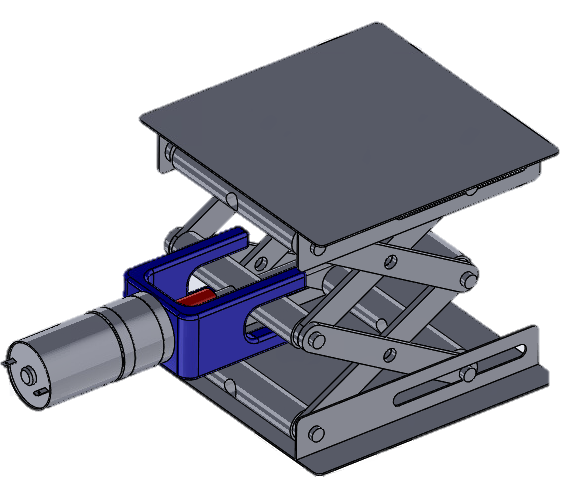 Jack stand
Motor mount
Shaft coupler
Motor
Electrical System
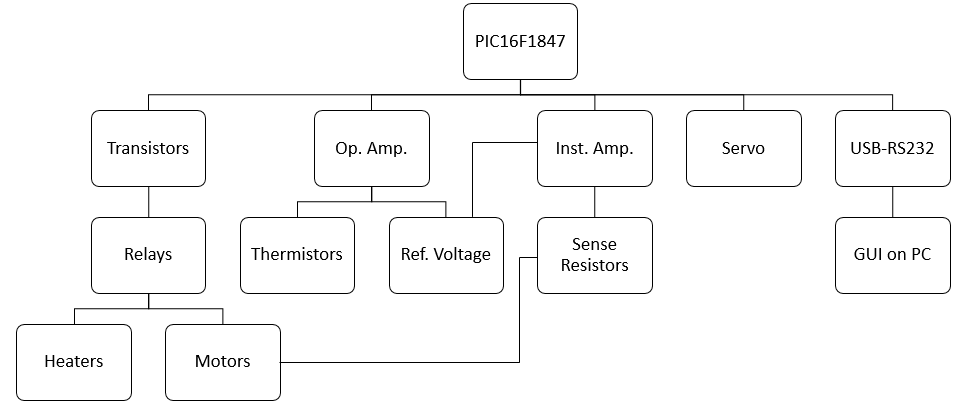 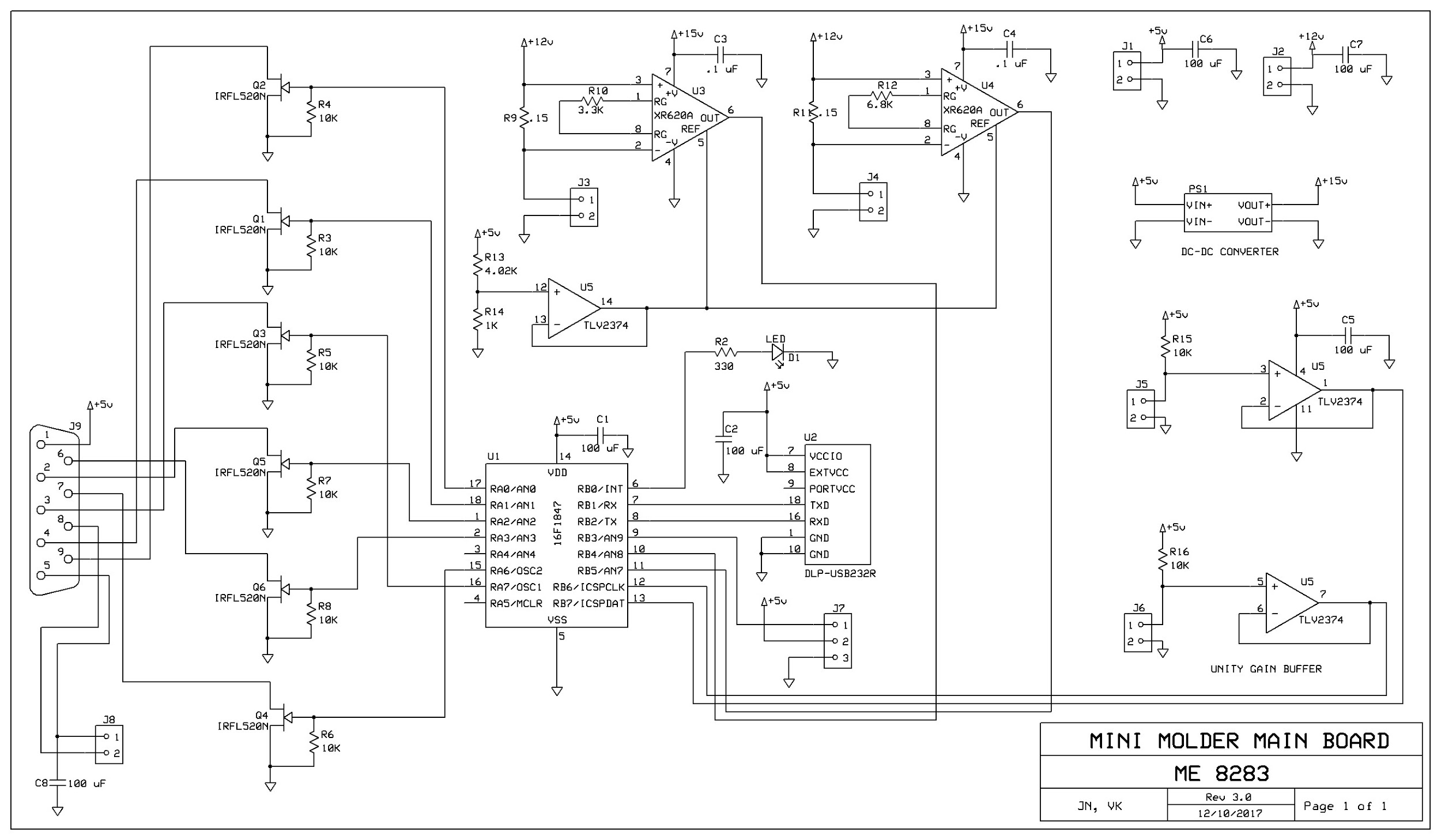 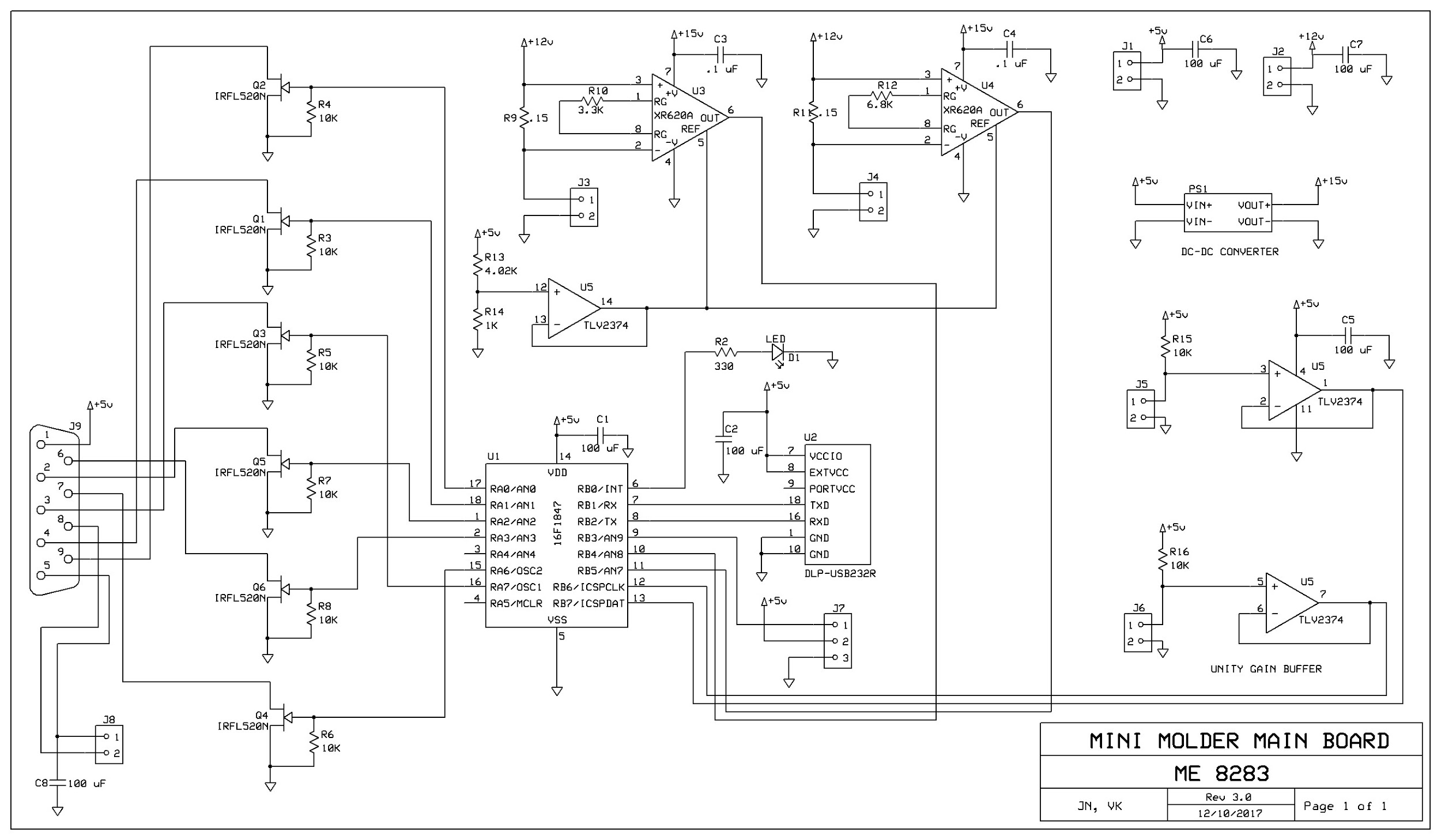 Transistors to pull relays to ground
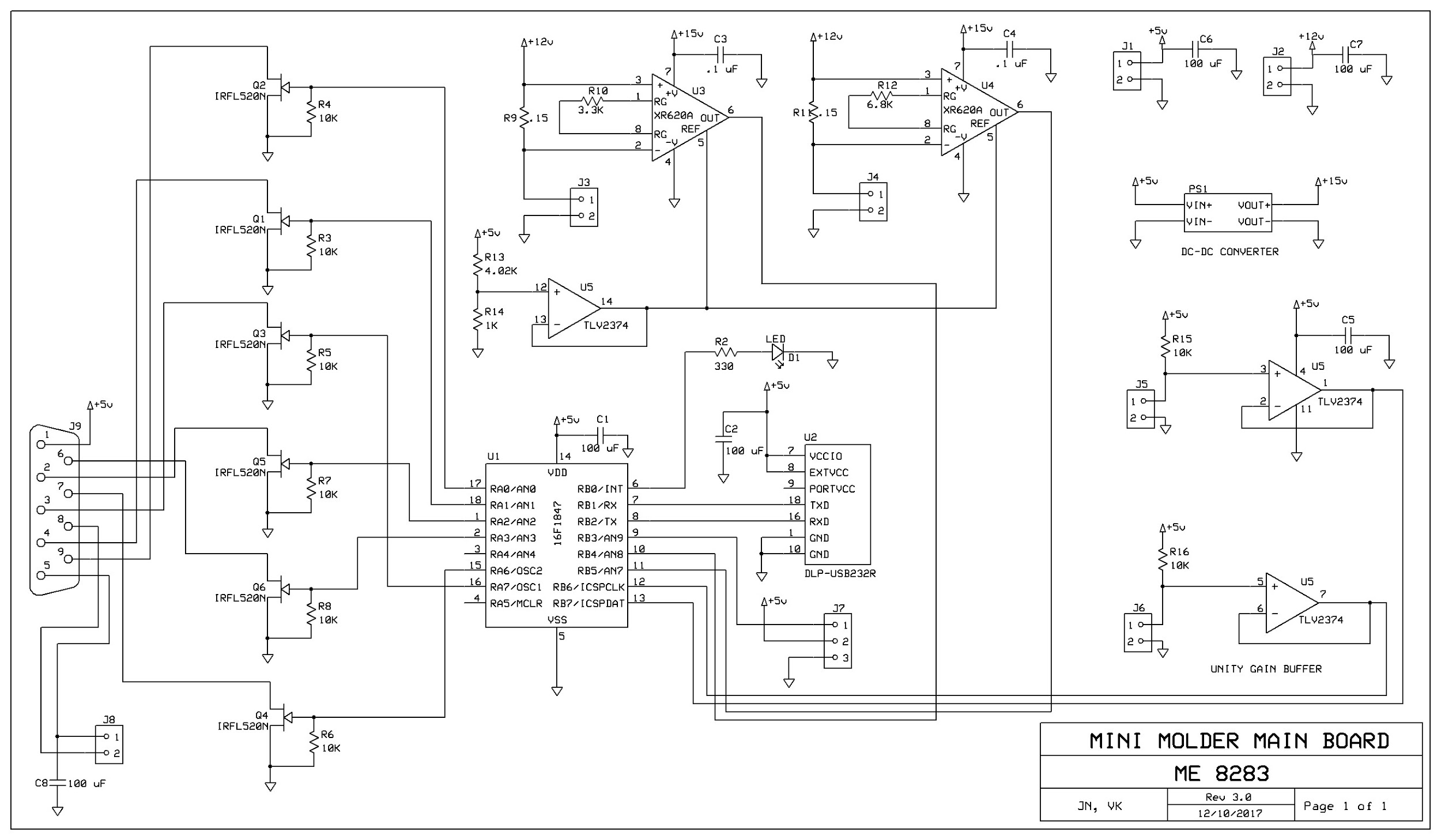 Motor current acquisition
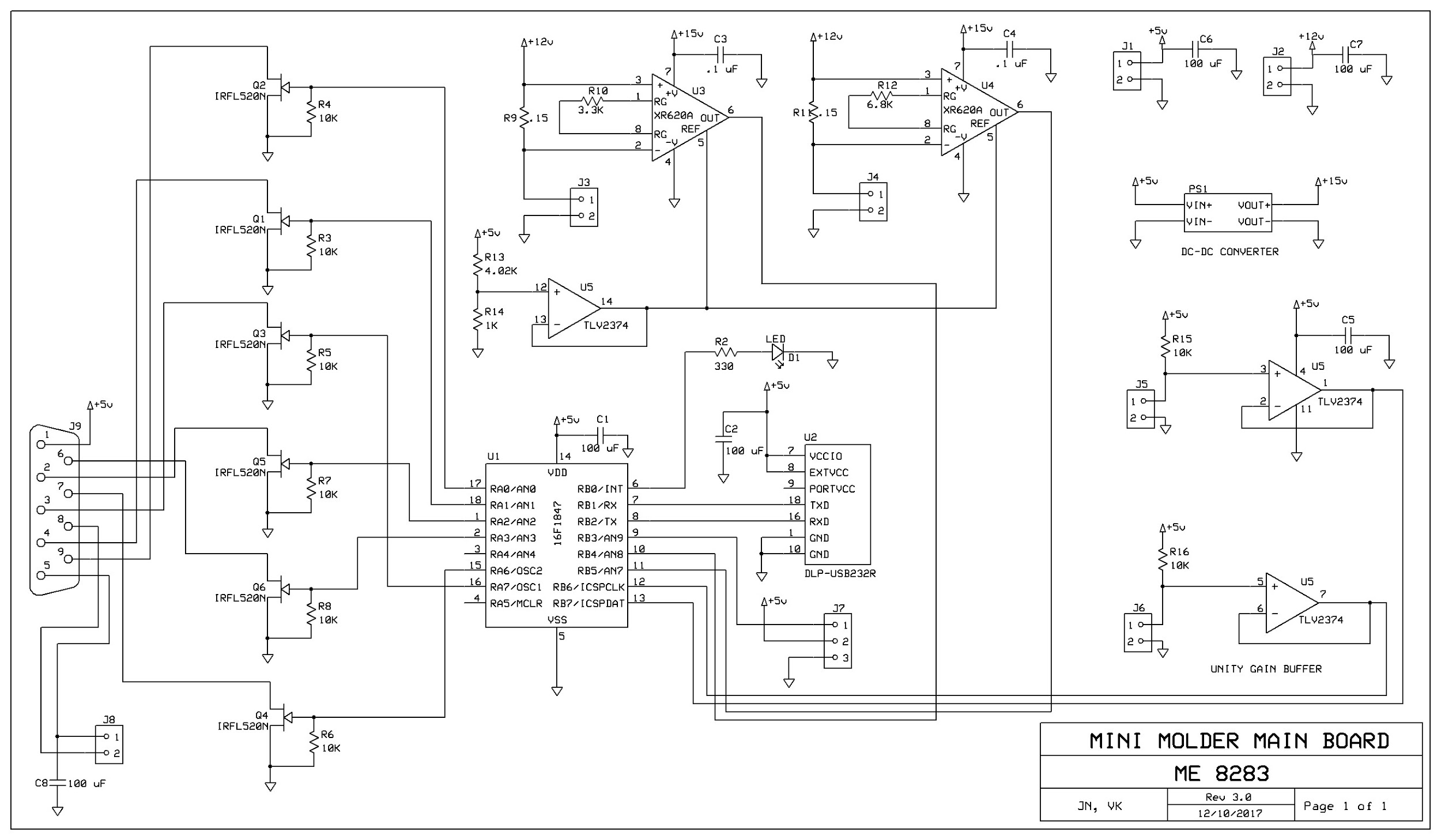 Temperature acquisition
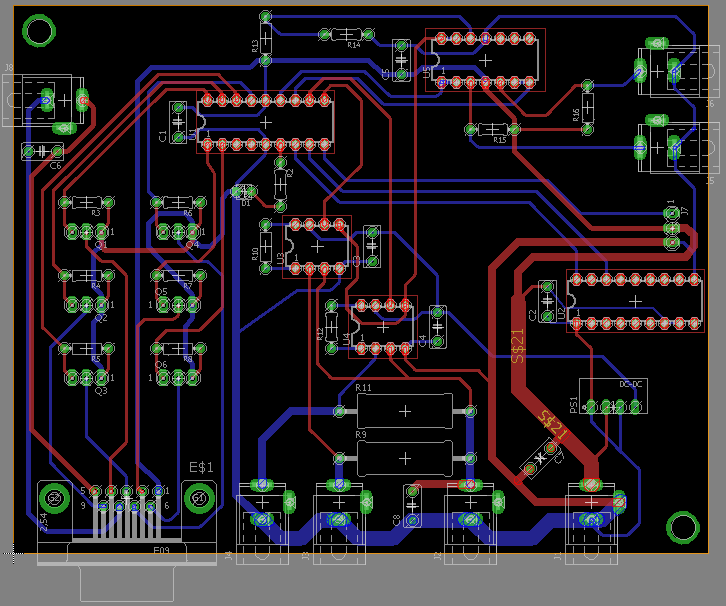 PCB Enclosure
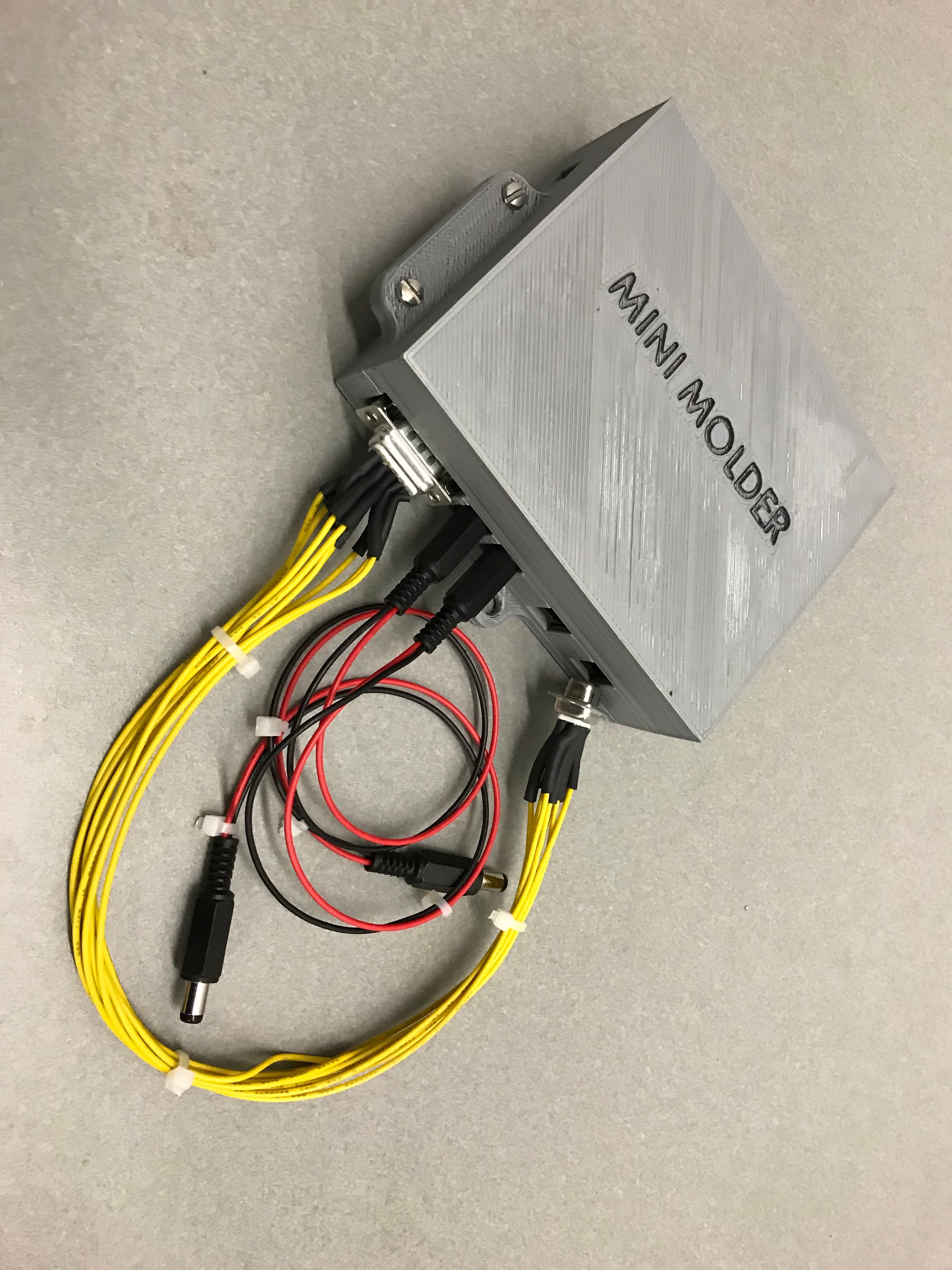 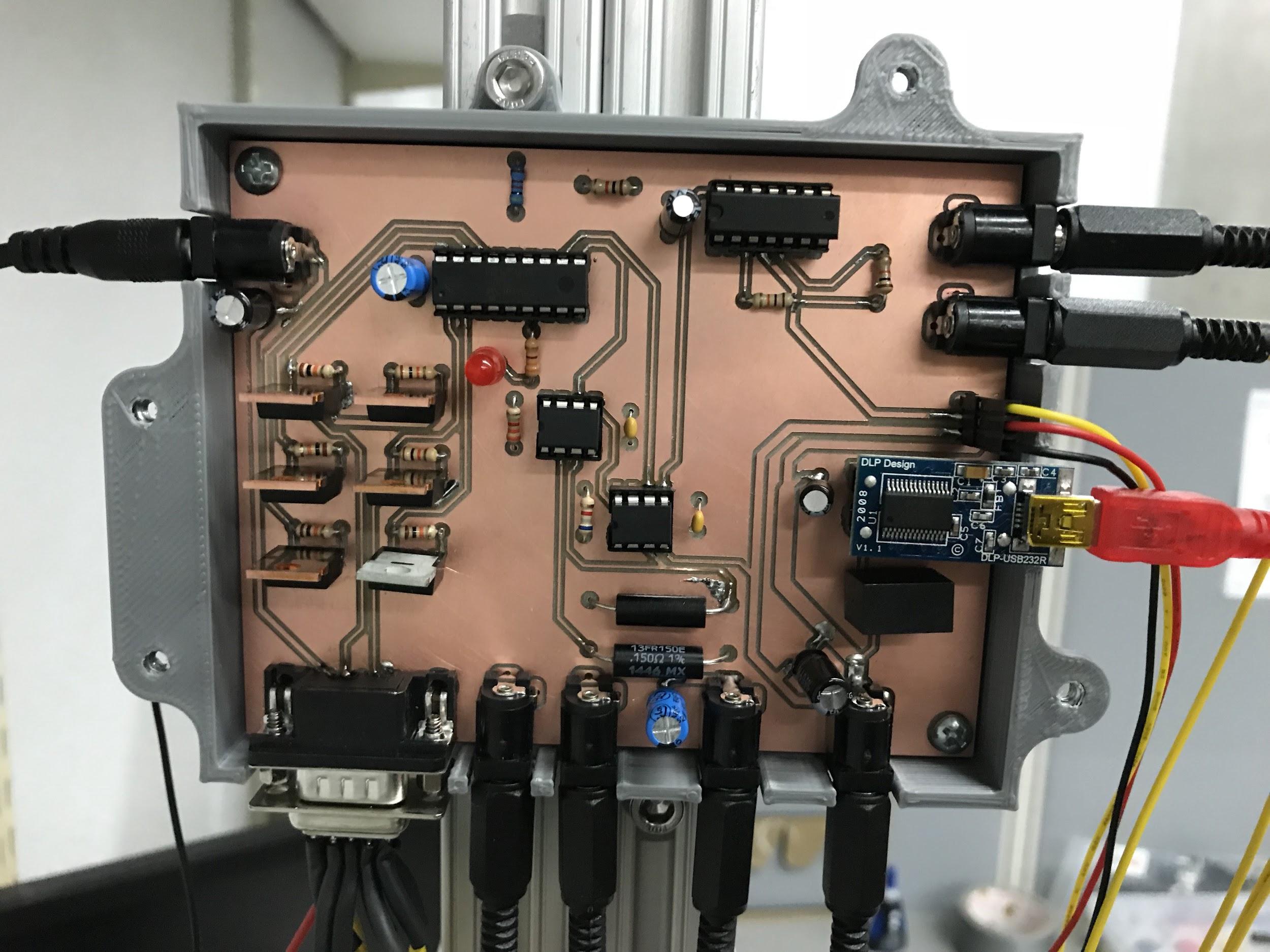 High Voltage Enclosure
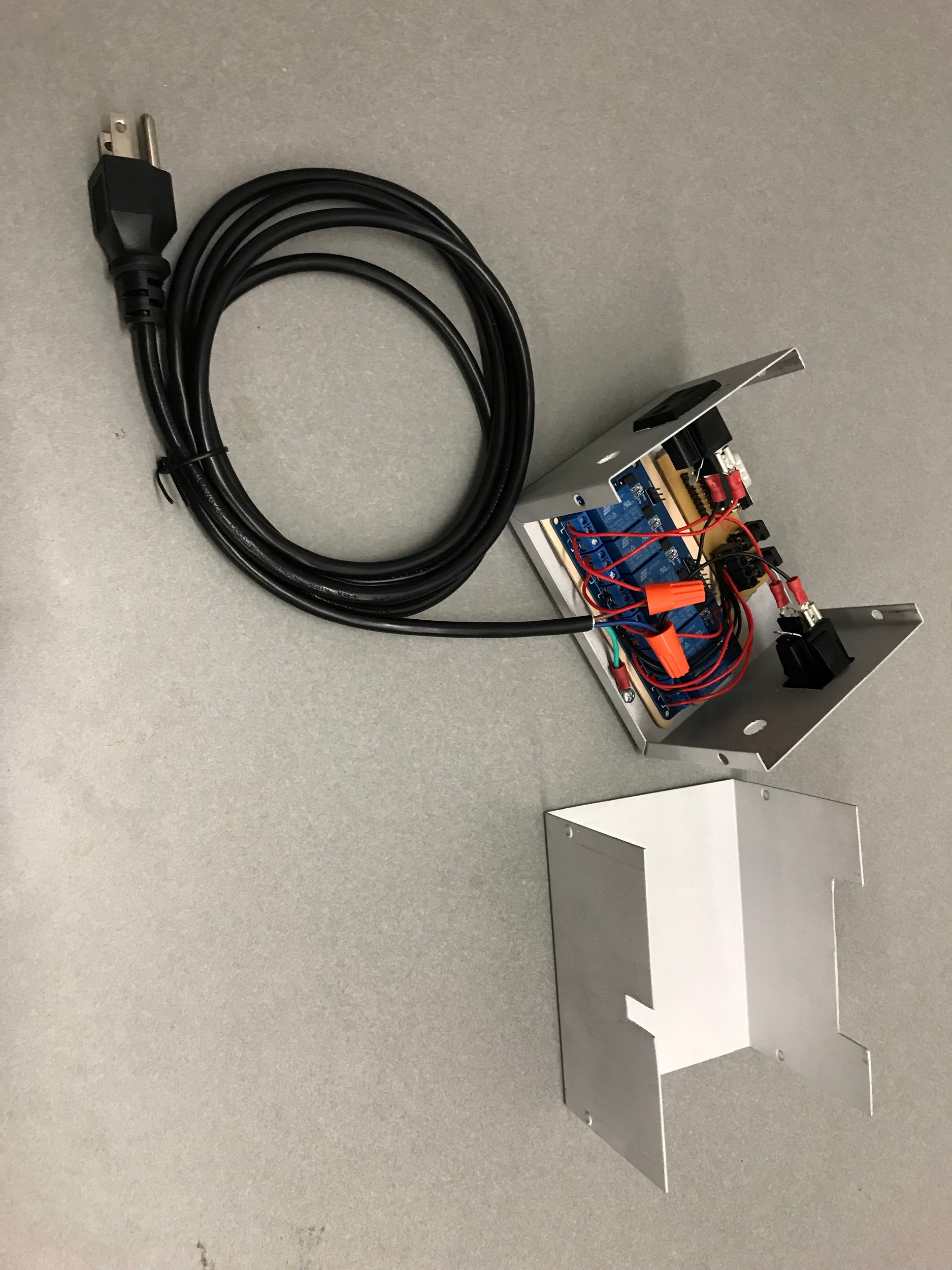 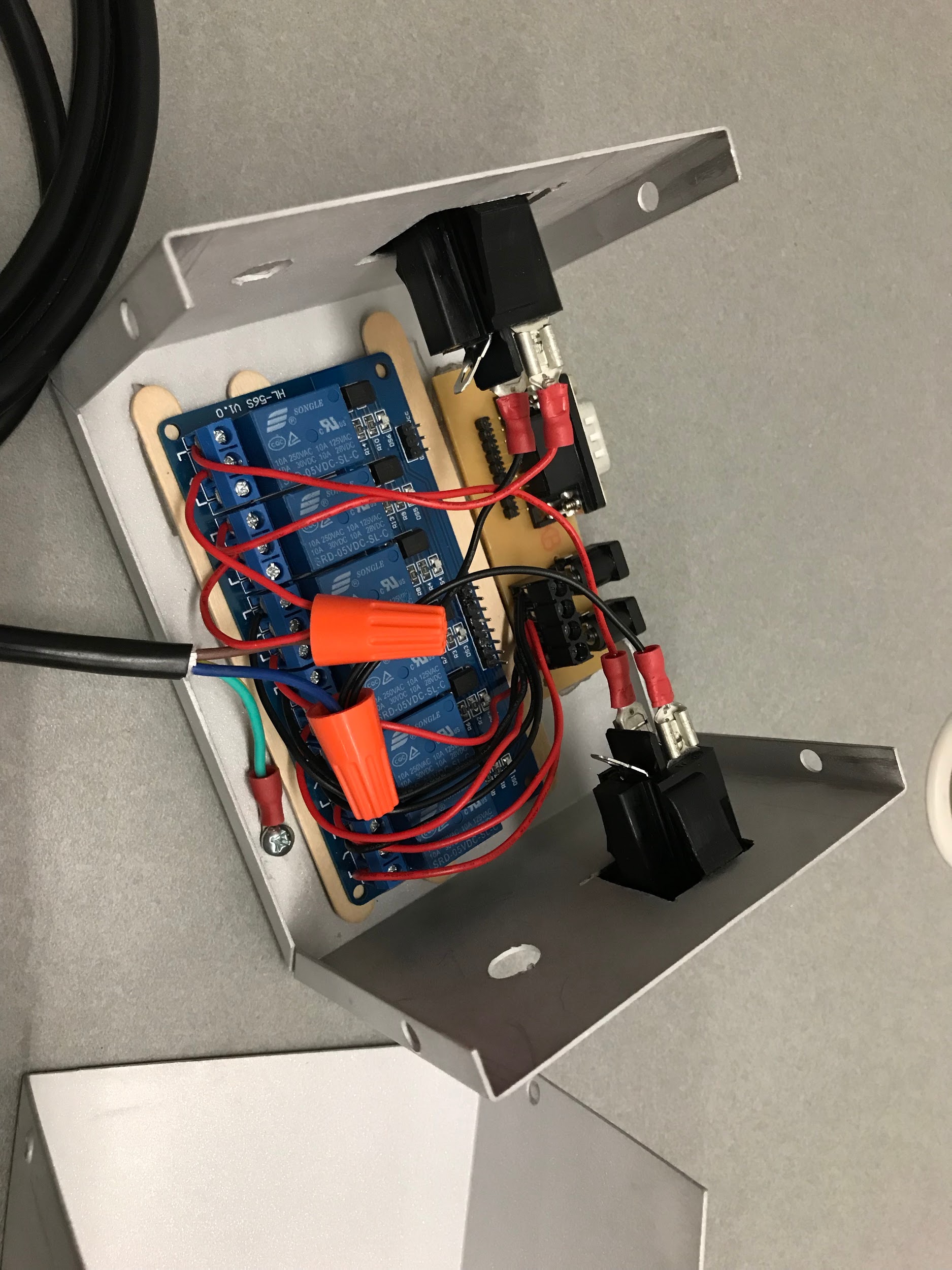 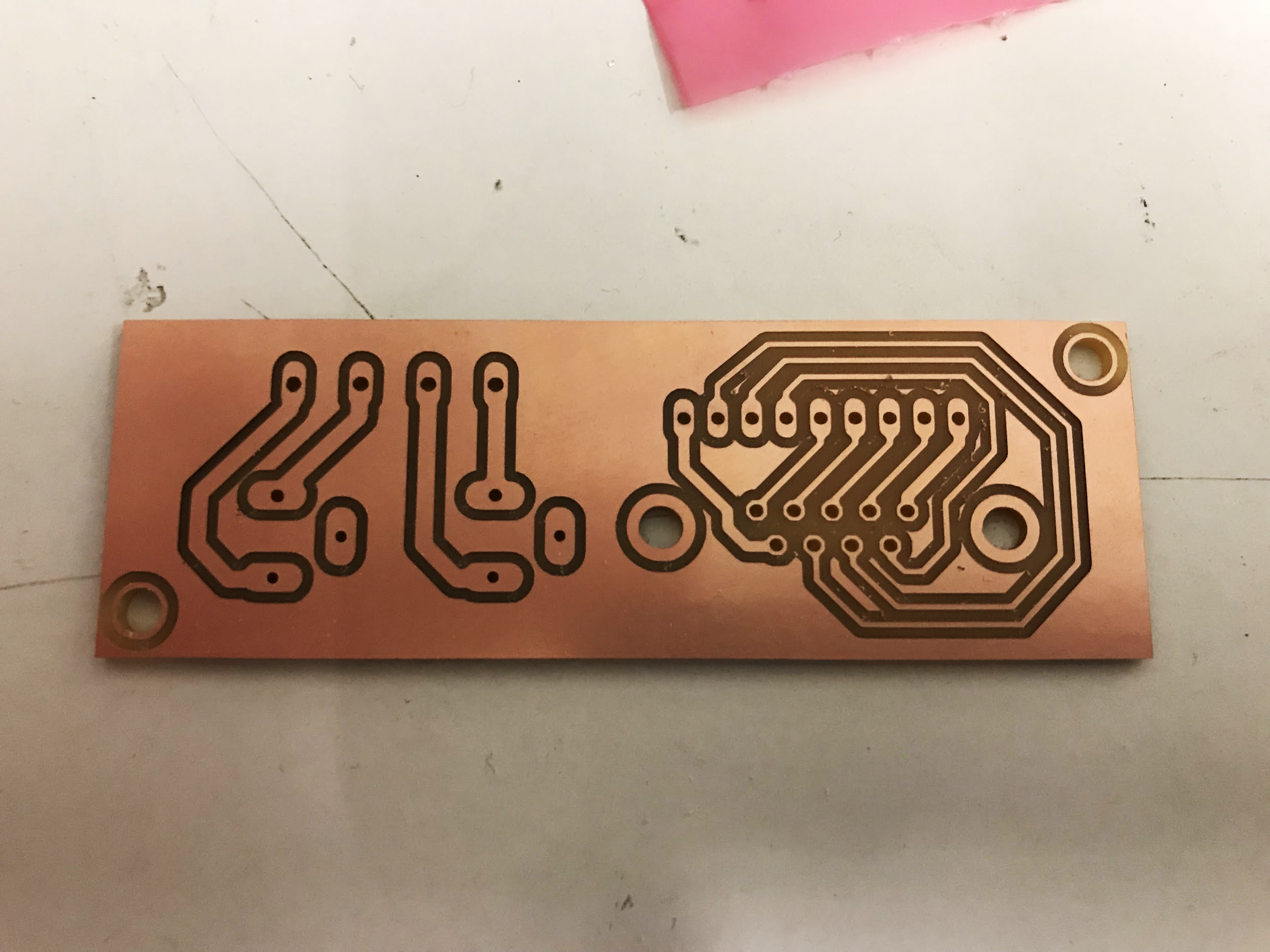 GUI
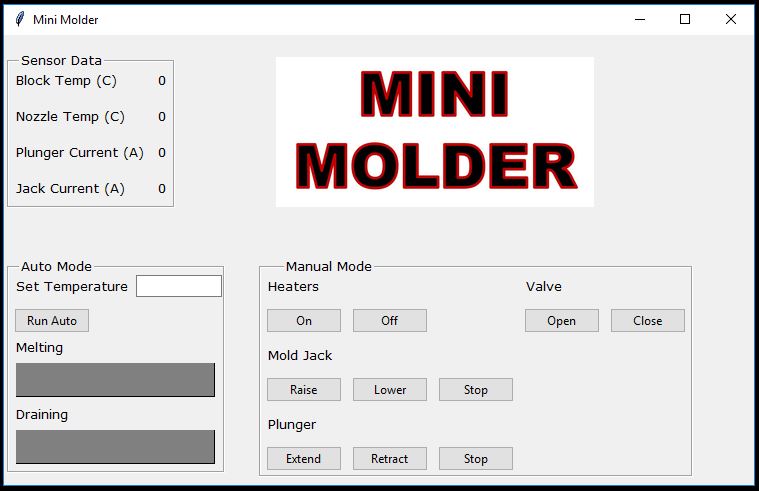 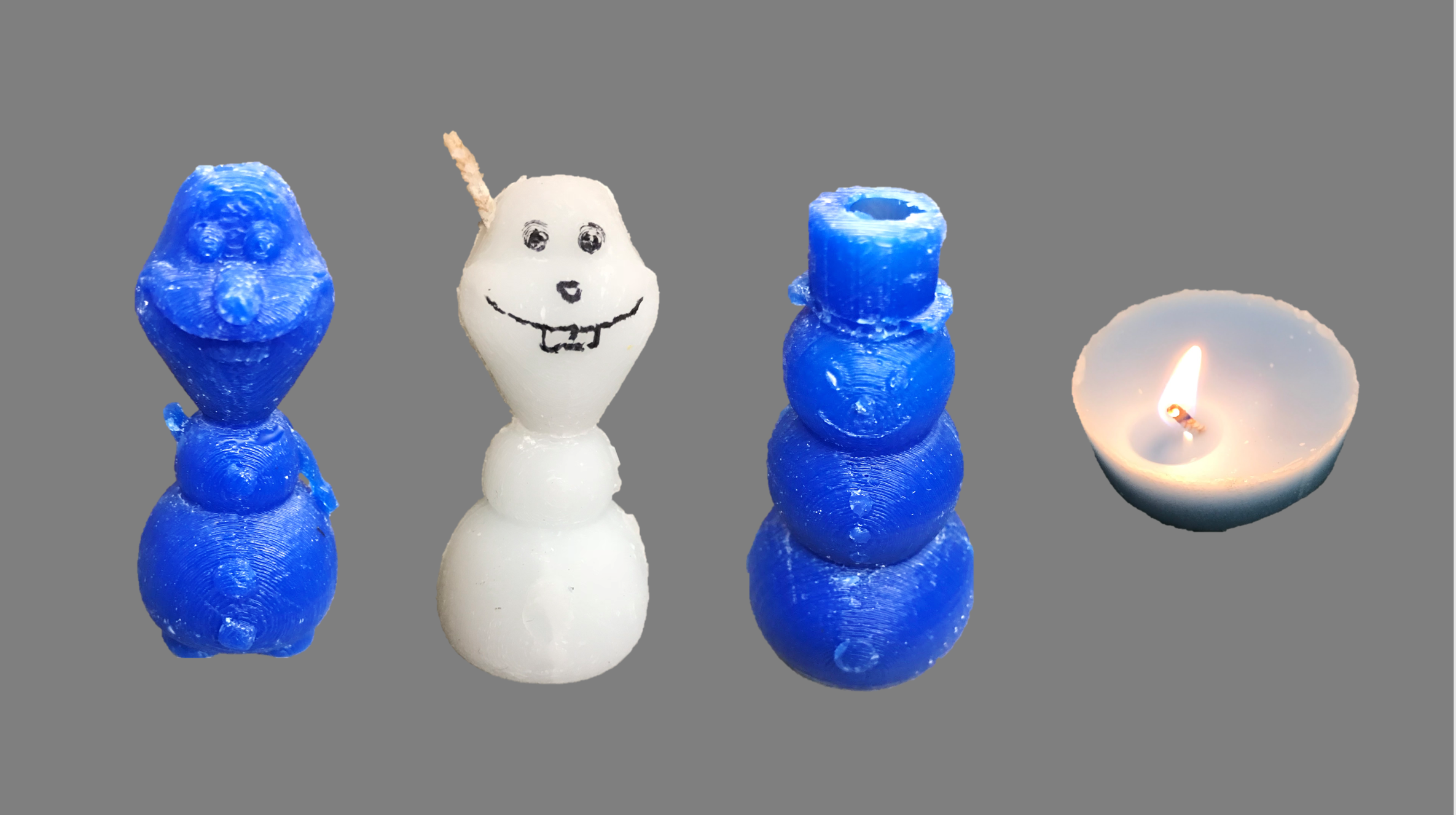